Art de l’espace : ARCHITECTURE
Problématiques : 


Une sculpture, qui est à la fois un jeu, est-elle toujours une œuvre d’art?


Le « Golem » : une créature bien appropriée pour un jeu d’enfants?
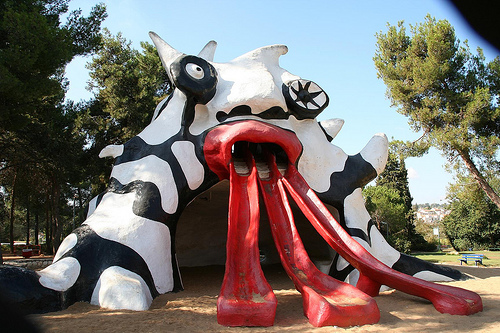 Le Jeu
LE  GOLEM  de  Niki de Saint Phalle
Art du langage : LITTÉRATURE
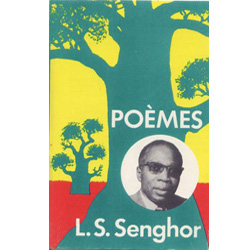 La colonisation
Problématique : 

- Comment l’Autre est-il représenté dans les arts?
POЀMES  de Senghor
Art du langage : LITTÉRATURE
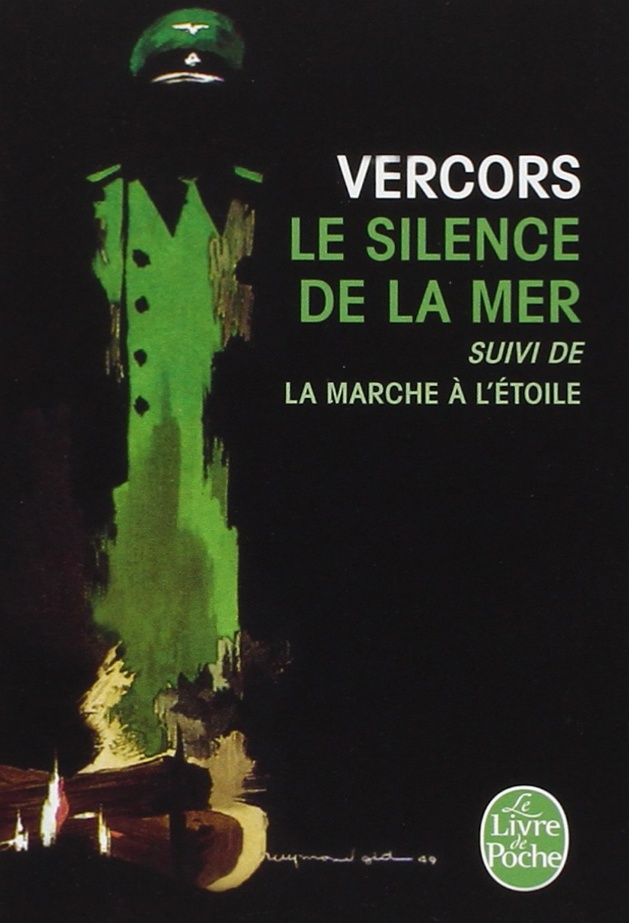 Problématique : 

- « Le silence de la mer », une œuvre de résistance?
Résister
LE  SILENCE  DE  LA  MER  de Vercors
Art du son : MUSIQUE
Problématique : 

- Comment les arts expriment-ils la résistance à l’oppression et à l’horreur de la guerre?
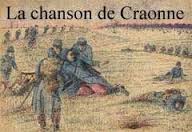 Résister
LA CHANSON  DE  CRAONNE
Art du son : MUSIQUE
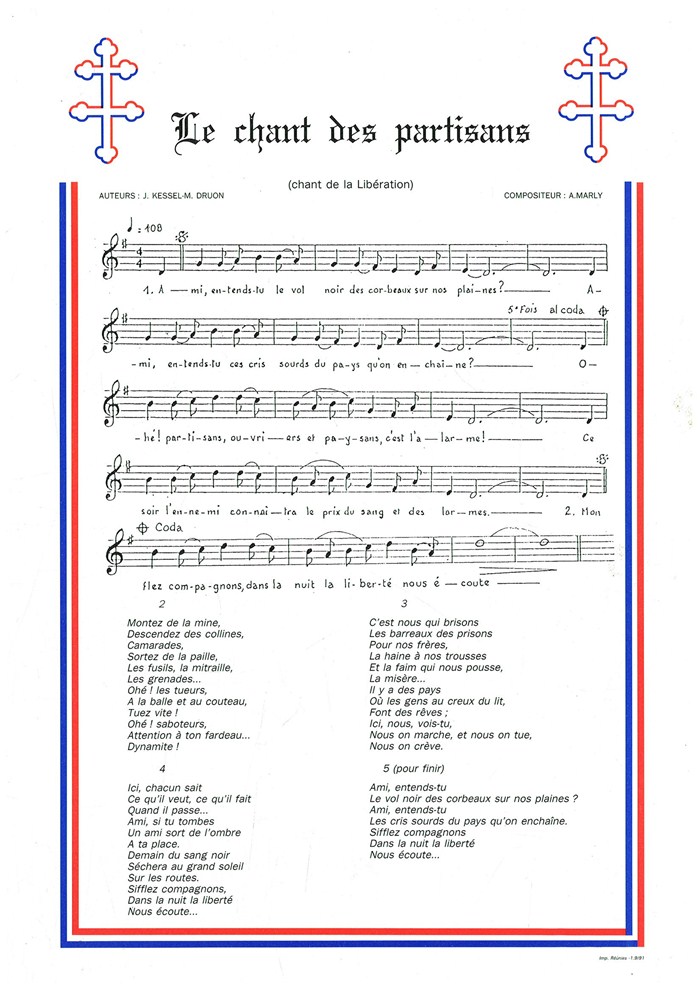 Résister
Problématique : 

- « Le chant des partisans », une chanson engagée?
LE  CHANT  DES  PARTISANS
Art du visuel : CINÉMA
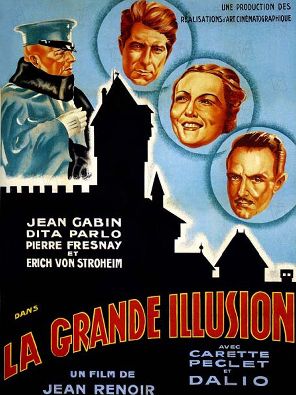 S’engager contre la guerre
Problématique : 

- Comment les arts traduisent-ils l’engagement des hommes contre la guerre ?
LA  GRANDE  ILLUSION  de Jean Renoir
Art du visuel : PEINTURE
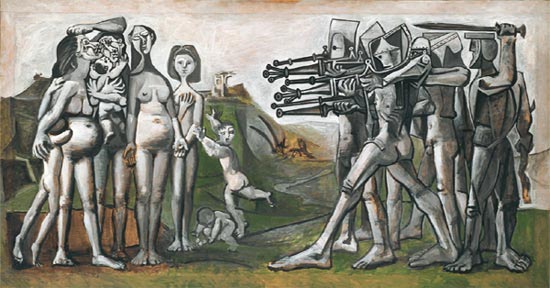 S’engager contre la guerre
Problématique : 

- Comment exprimer
la violence et l’horreur de la guerre?
MASSACRE  EN  CORÉE  de Picasso
Art du langage : LITTÉRATURE
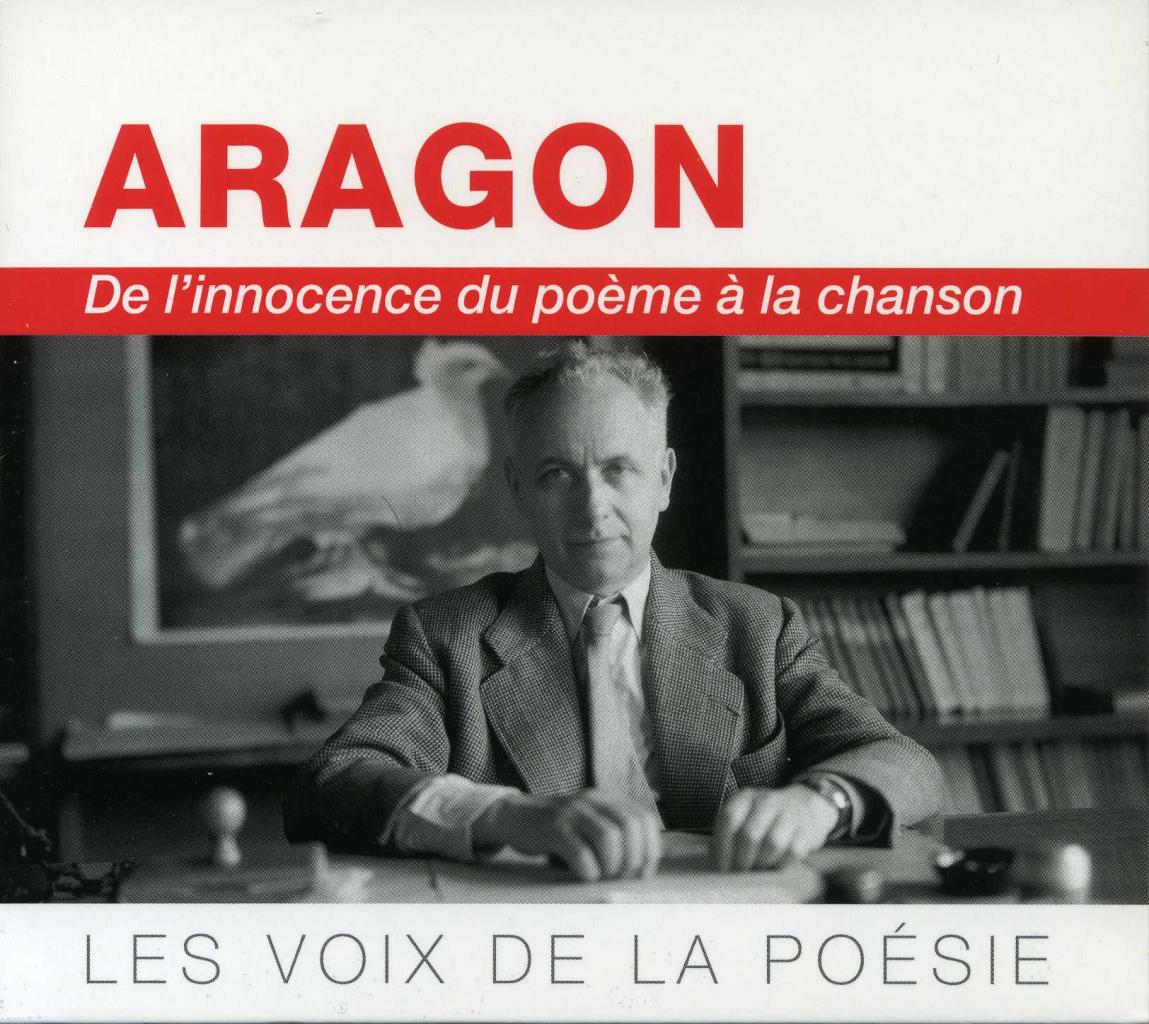 La patrie
Problématique : 

-  Comment les arts traduisent-ils le sentiment patriotique?
LA ROSE ET LE RÉSÉDA  de  Louis Aragon
Art du son : MUSIQUE
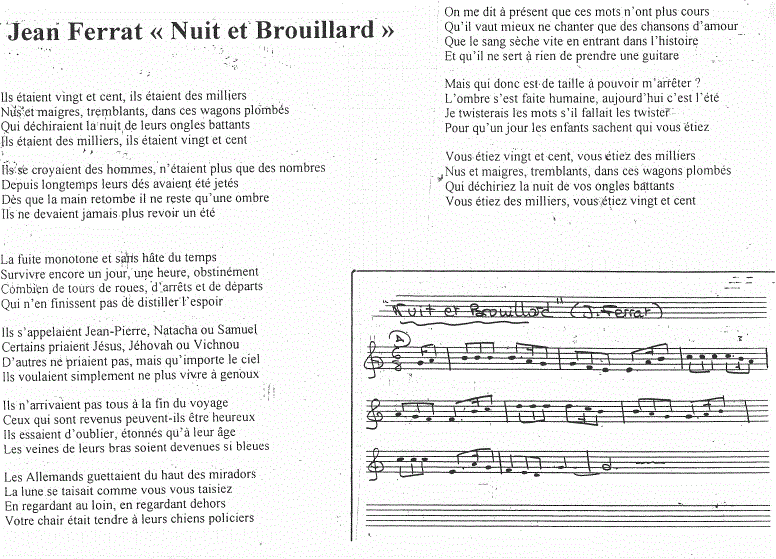 Témoigner
Problématique : 

L’œuvre d’art :
    outil de mémoire?
NUIT  ET  BROUILLARD      de     Jean Ferrat
Art du langage : LITTÉRATURE
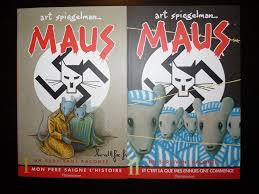 Problématique : 

-  Comment la bande dessinée « Maus » témoigne-t-elle de la destruction des Juifs d’Europe pendant la Seconde Guerre mondiale?
Témoigner
MAUS  de  Art Spiegelman
Art du langage : LITTÉRATURE
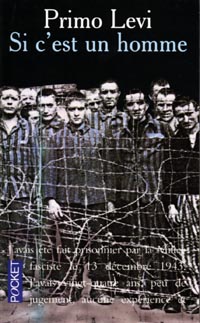 Témoigner
Problématique : 

-  Comment utiliser le langage pour dénoncer les horreurs des camps et assurer le devoir de mémoire? Dire l’indicible.
SI  C’EST  UN  HOMME  de  Primo Levi
Art du son : MUSIQUE
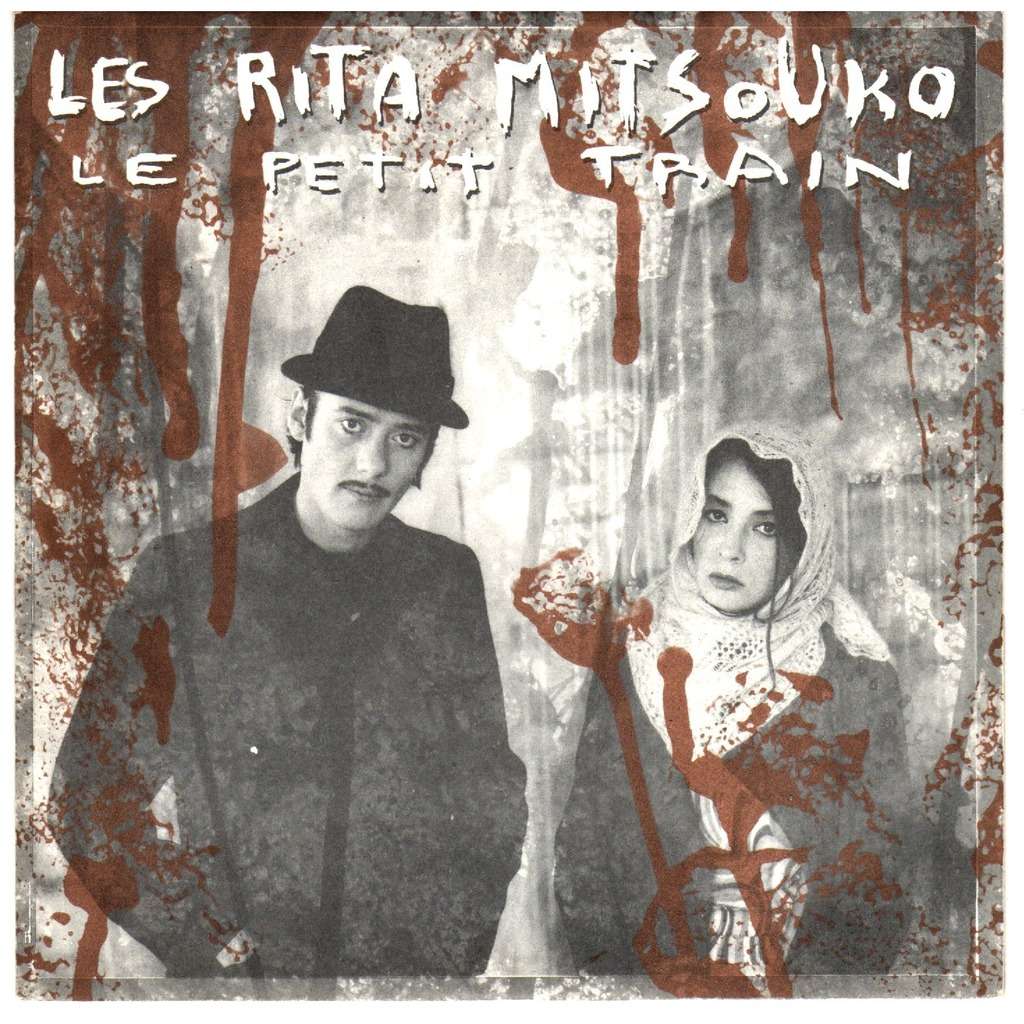 Problématique : 

- Comment utiliser une forme artistique comme la chanson au XX. siècle pour entretenir le devoir de mémoire?
Témoigner
LE  PETIT  TRAIN  des  Rita Mitsouko
Art de l’espace : ARCHITECTURE
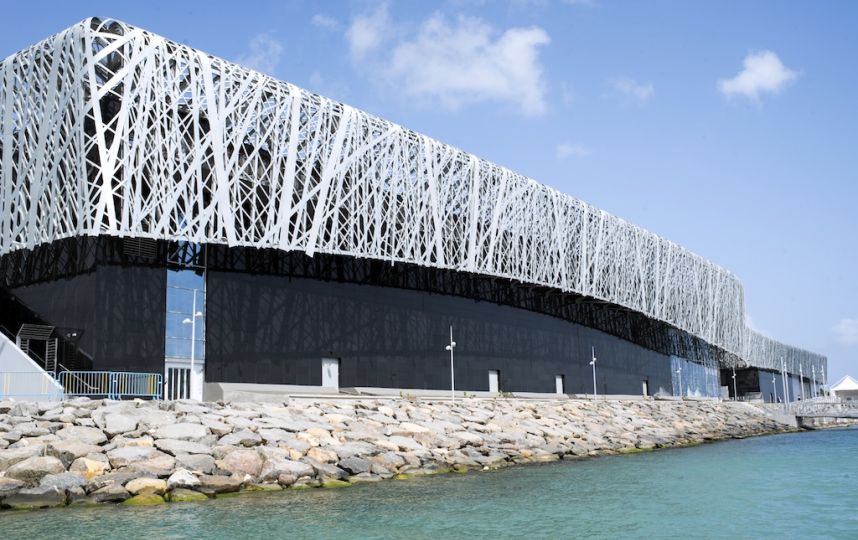 Problématique : 

- Comment l’art se met-il au service de la mémoire?
Témoigner
LE  MÉMORIAL  ACTe
Art de l’espace : ARCHITECTURE
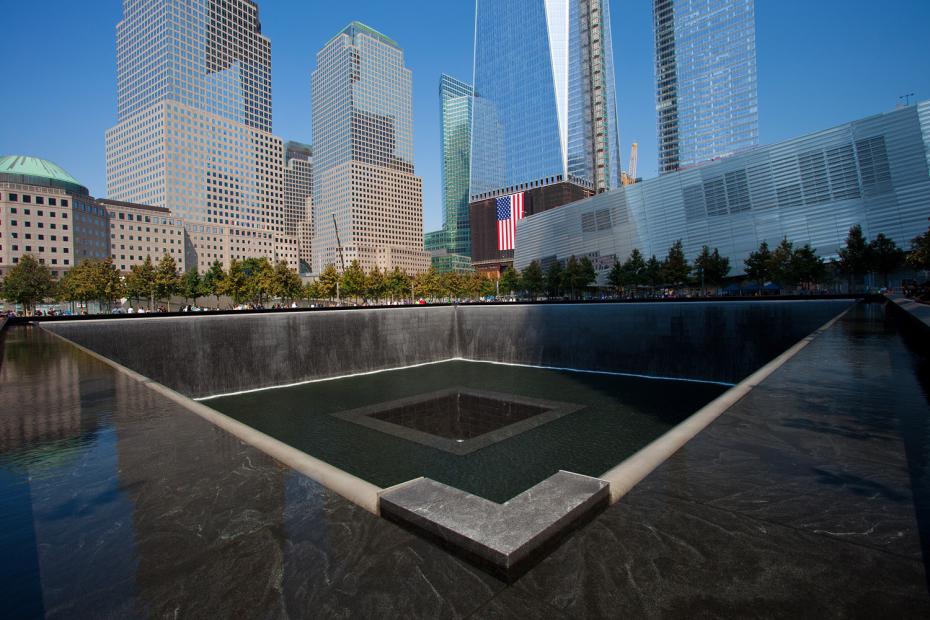 Témoigner
Problématique : 

- Comment l’art se met-il au service de la mémoire?
MÉMORIAL  DU  11 SEPTEMBRE, NY
Art de l’espace
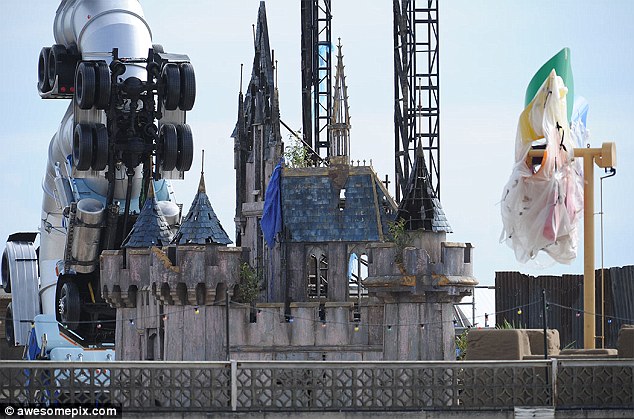 S’engager
Problématique:

- Comment l’art se met-il au service d’une cause?
DISMALAND  de Banksy
Art du visuel : AFFICHE
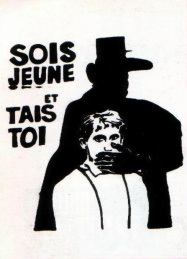 Contester
Problématique : 

- Quels sont les moyens graphiques pour contester?
Sois jeune et tais-toi!
Art du visuel : PEINTURE
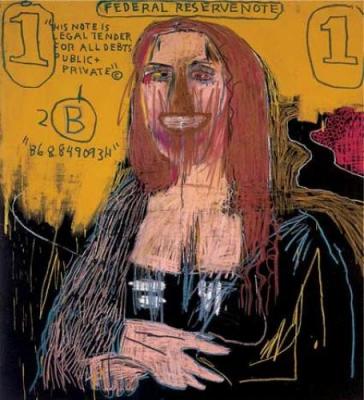 Contester
Problématique : 

- Pourquoi détourner une œuvre d’art?
LA  JOCONDE  par J.M. Basquiat
Art de l’espace
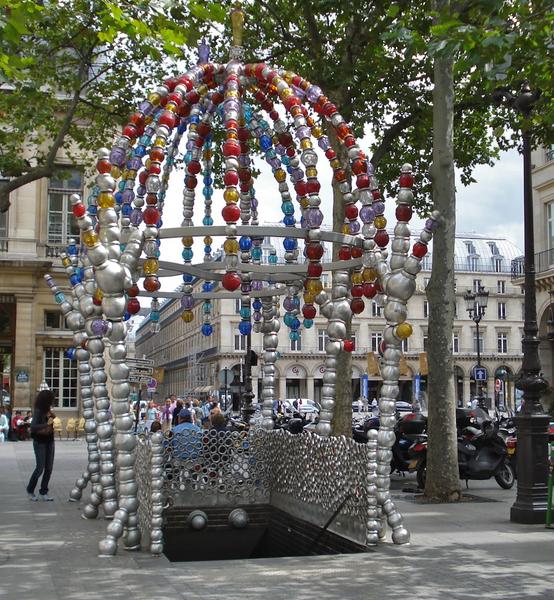 Problématique : 

- L’art peut-il faire de la ville un lieu de rêverie?
La ville
LE  KIOSQUE  DES  NOCTAMBULES   de  Jean-Michel Othoniel
Art du son : MUSIQUE
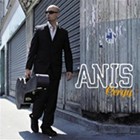 Problématique : 

- Comment la chanson 
témoigne-t-elle de l’espace proche?
La ville
CERGY  de  Anis
Art du spectacle vivant : COMÉDIE MUSICALE
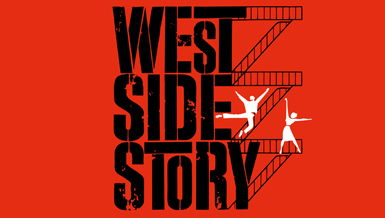 Le rêve américain
Problématique : 

-  Le rêve américain : rêve ou réalité?
WEST  SIDE  STORY de  Robert Wise
Art du visuel : SCULPTURE
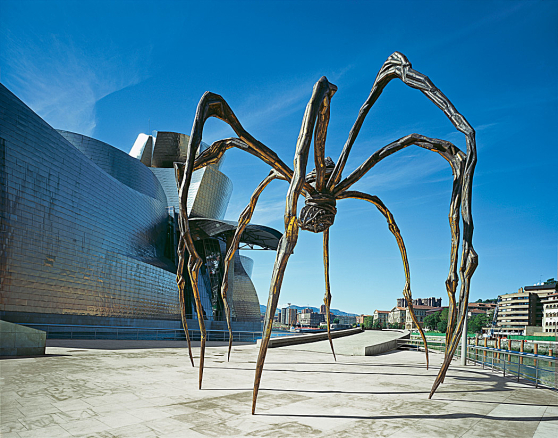 Autobiographie
Problématique : 

- En quoi cette œuvre est-elle autobiographique?
MAMAN  de Louise Bourgeois
Art du visuel : PHOTOGRAPHIE
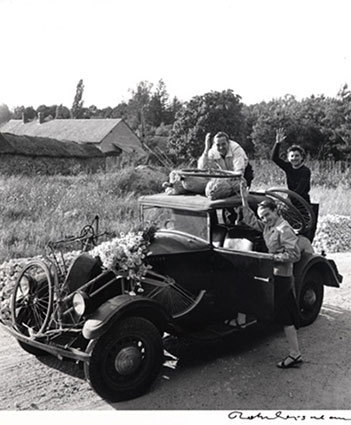 S’exprimer
Problématique : 

- Comment l’art reflète-t-il son époque?
LA SIX-CHEVAUX DES VACANCES de Robert Doisneau
Art de l’espace : ARCHITECTURE
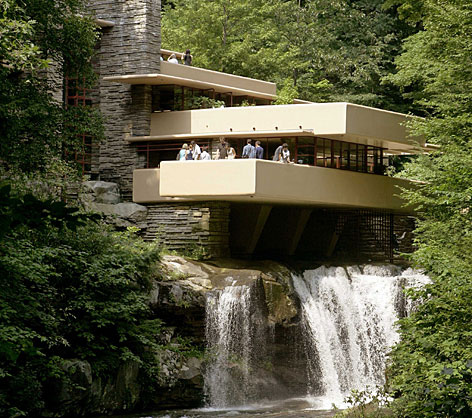 La nature
Problématique : 

- Comment concilier l’art et la nature?
MAISON SUR LA CASCADE de Frank Lloyd Wright
Art du visuel : PEINTURE
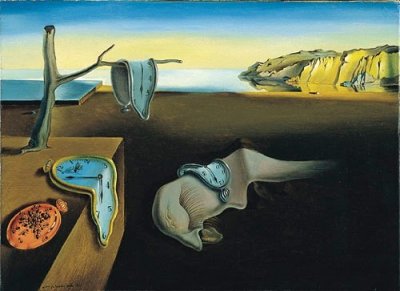 Le temps
Problématique : 

- Comment Dali représente-t-il le temps qui passe?
LA PERSISTANCE DE LA MÉMOIRE ou LES MONTRES MOLLES   de  Dali
Art du quotidien : LE  DESIGN
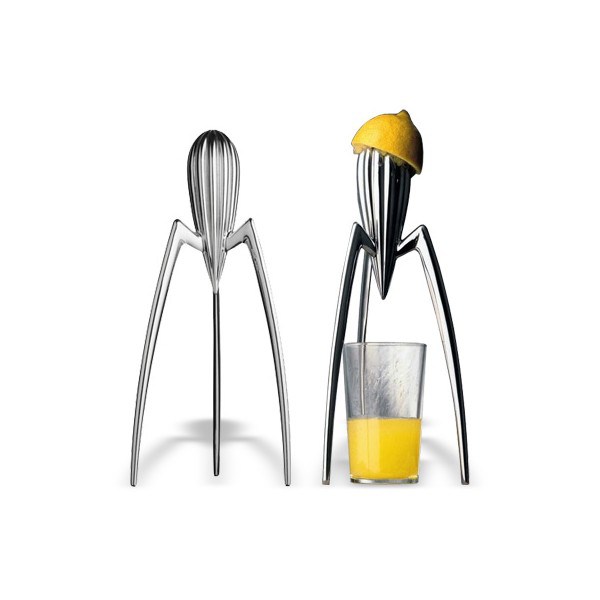 Le design
Problématique : 

- Les objets du quotidien peuvent-ils devenir des œuvres d’art?
PRESSE AGRUMES JUICY SALIF  de P. Starck
Art du visuel : PHOTOMONTAGE
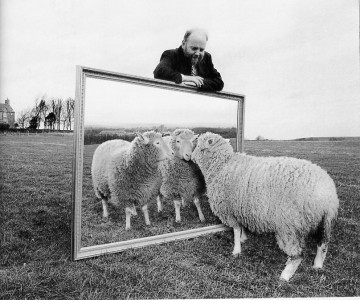 Sciences
et 
société
Problématique : 

- En quoi cette œuvre illustre-t-elle les dérives possibles de la science?
DOLLY, LE CLONAGE